Инвестиционный паспорт объекта________________________________________________________________________________________________________________________________________
НАИМЕНОВАНИЕ ОБЪЕКТА: Кондитерский цех, магазин
АДРЕС: Г. ТИРАСПОЛЬ, ул. 9 Января, 63
Характеристика инвестиционной площадки
Местонахождение объекта
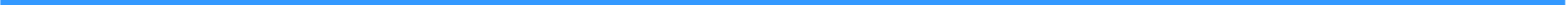 Фотогалерея
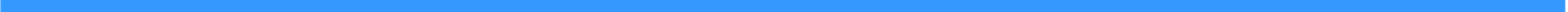